常年期第五主日
2025年2月9日
感 恩 祭 宴

主 題

我在這裡到! 請派遣我!
——天國和宗教的分別——
恭讀依撒意亞先知書　6:1-2,3-8
烏齊雅王逝世那年，我看見上主坐在崇高的御座上，他的衣邊拖曳滿殿。「色辣芬」侍立在他左右，他們互相高呼說：「聖！聖！聖！萬軍的上主！他的光榮充滿大地！」由於呼喊的聲音，門限的基石也震撼了；殿宇內充滿了煙霧。
我於是說：「我有禍了！我完了！
1/3
因為我是個唇舌不潔的人，住在唇舌不潔的人民中間，竟親眼見了君王——萬軍的上主！」當時有一位「色辣芬」飛到我面前，手中拿著火鉗，從祭壇上取了一塊火炭，接觸我的口說：「你看，這炭接觸了你的口唇，你的邪惡已經消除，你的罪孽已獲赦免！」
那時，我聽見上主的聲音說：
2/3
「我將派遣誰呢？誰肯為我們去呢？」我回答說：「我在這裡，請派遣我！」——上主的話。 
眾：感謝天主! 請靜默片刻,默想上主的話
3/3
恭讀聖保祿宗徒致格林多人前書　15:3-8,11
弟兄姊妹們：我當日把我所領受的，又傳授給你們了，其中首要的是：基督照經上記載的，為我們的罪死了，被埋葬了，且照經上記載的，第三天復活了，並且顯現給刻法，以後顯現給那十二人；此後，又一同顯現給五百多弟兄，其中多半，到現在還活著，有些已經死了。
1/2
隨後，顯現給雅各伯，以後，顯現給眾宗徒；最後，也顯現給我這個像流產兒的人。總之，不拘是我，或是他們，我們都這樣傳了；你們也都這樣信了。
——上主的話。 
眾:感謝天主! 
請靜默片刻,默想上主的話
2/2
恭讀聖路加福音　5:1-11
那時候，耶穌站在革乃撒勒湖邊；群眾擁到他面前，要聽天主的道理。耶穌看見兩隻船，在湖邊停著；漁夫離開了船，正在洗網。耶穌上了其中一隻屬於西滿的船，請他把船稍微划開，離開陸地；耶穌就坐下，從船上教訓群眾。
一講完了，耶穌就對西滿說：「划到深處去，撒你們的網，捕魚吧！」
1/3
西滿回答說：「老師，我們已整夜勞苦，毫無所獲；但我要遵照你的話撒網。」
他們照樣做了，網了許多魚，網也幾乎破裂了。於是，他們呼喚另一隻船的同伴，來協助他們。他們來到，裝滿了兩隻船，以致船也幾乎下沉。
西滿伯多祿一見這事，就跪伏在耶穌面前，說：「主，請你離開我！因為我是個罪人。」
2/3
常年期第五主日
2025年2月9日
感 恩 祭 宴

主 題

我在這裡到! 請派遣我!
——天國和宗教的分別——
這炭接觸了你的口唇,你的邪惡已經消除. 那時,我聽見上主的聲音說:我將派遣誰呢?我回答說:我在這裡,請派遣我!
我當日把我所領受的,又傳授給你們了,其中首要的是:基督為我們的罪死了,第三天復活了.
耶穌就對西滿說:「划到深處去,撒你們的網,捕魚吧!不要怕!從今以後,你要做漁人的漁夫!」
這炭接觸了你的口唇,你的邪惡已經消除. 那時,我聽見上主的聲音說:我將派遣誰呢?我回答說:我在這裡,請派遣我!
我當日把我所領受的,又傳授給你們了,其中首要的是:基督為我們的罪死了,第三天復活了.
兩段聖經一起看: 天主教不是宗教天國!
1.福傳者必須是聖者(無邪惡.非神棍.非政治)
2.傳承自基督=領受+宣傳+用生命去證明所講的是可信的(我信)而且是可行的(我做).
3.復活:風雨晦明身外事,心中只有艷陽天
耶穌就對西滿說:「划到深處去,撒你們的網,捕魚吧! 不要怕!從今以後,你要做漁人的漁夫!」
划到深處(生老病死成敗得失):聖經+中國文化生命說到最深處,不信人間有古今
漁人的漁夫:人=整個人=健全的人=精神加物質,靈魂加肉身
徹底皈依,改造生命和  人類,新人新事新世界
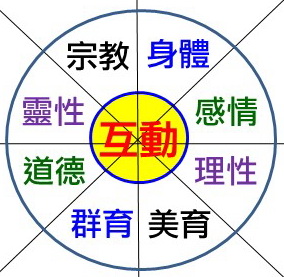 這炭接觸了你的口唇,你的邪惡已經消除.那時,我聽見上主的聲音說:
我將派遣誰呢?我回答說:
我在這裡,請派遣我!(依6)
This coal has touched your lips; your wickedness is taken away, and your sin is purged. Then I heard the voice of the Lord saying: “Whom shall I send?” And I said: “Here am I; send me!” (Isaiah 6)
我當日把我所領受的,又傳授給你們了,其中首要的是:基督為我們的罪
死了,第三天復活了.(格前15)
I delivered to you what I also received, that Christ died for our sins according to the Scriptures, and that He was buried, and that He rose again the third day according to the Scriptures. (1 Co 15)
上面兩段聖經加起來,告訴我們:
天主教不是一個普通的「宗教」,她是通往「天國」的路.
The two Scripture passages above tell us that Catholicism is not an “ordinary” religion; it is the way 
to the “Kingdom of Heaven”.
普通宗教有排他的傾向:我真你假,
我好你壞,我正宗你異端,我是
「真耶穌教會」,你不是.
“Ordinary” religions have a tendency to exclude: I am true, you are false; 
I am good, you are bad; I am genuine, you are heretical; I am the 
“True Jesus Church”, and you are not.
天國是包容的,是天主為王,無論是基督降生前或後,或古往今來,
神都是愛世界的神,愛世人的父;
祂超越一切宗教的界限,藩籬和限制.
The Kingdom of Heaven is inclusive with a gracious God as King. Whether before or after the birth of Christ, and throughout history, God is the loving God of the world; the Father who loves all people. Hence the Kingdom of Heaven transcends all boundaries, barriers, and limitations of religion.
福傳者必須是聖者,無邪惡,非神棍,非政治;不是不談政治,而是不受政治污染,甚至能聖化政治,把政治導入正軌.
Evangelists must be holy, devoid of evil, not charlatans, and not politically driven. This does not mean an aversion to politics, but rather be untainted by it, to the extent of sanctifying  politics, to set it on the right path.
天國來自傳承,由基督到教會,由教會到世界;福傳者要用生命去證明所講的是可信的(我信),而且是可行的(我做).
The Kingdom of Heaven is our birthright, a legacy from Christ to the Church, and from the Church to the world. Evangelists must use their lives to demonstrate that what they proclaim is credible (I believe) and also actionable (I do).
福傳者相信復活:不怕任何惡勢力,
講該講的話,做該做的事;
風雨晦明身外事,心中只有艷陽天
Evangelists believe in the resurrection: they are not afraid of any evil forces, they speak what needs to be said and do what needs to be done. Irrespective of the uncertainties and harshness around them, their hearts burn radiant 
like the sun are filled with sunshine.
耶穌就對西滿說:划到深處去,撒你們的網,捕魚吧! 不要怕!從今以後,你要做漁人的漁夫! (路5)
Jesus said to Simon, Put out into deep water and let down your nets for a catch! Do not be afraid! From now on, you will fish for people! (Lk 5)
划到深處,直接面對人的生老病死成敗得失:相信聖經和中國文化,兩者是最好的拍檔.生命說到最深處,不信人間有古今
Put out into the deep, face up to life, aging, illness, death, success, and failure: accept  that the Bible and Chinese culture are strong inalienable partners. When life is examined at depth, the truth is the same in ancient times as it is now;  it is hard to believe that 
there is anything new under the sun.
漁人的漁夫:這個人是指整個人,快樂
而健全的人,包括人的精神和物質,靈
魂和肉身,或如附圖所說,包括:宗教,
靈性,道德,群育,美育,理性,感情,身體.
(這八點,可參考我的梵二精神,信生結合20200511 YouTube)
The fisher of man: this “man” refers to the whole person, a joyful and healthy person, encompassing both the spiritual and material aspects, the soul and the body. As illustrated in the above diagram, it includes: religion, spirituality, morality, community, rationality, emotions, and physical health. 
https://www.youtube.com/watch?v=HZGAn8ukR2o
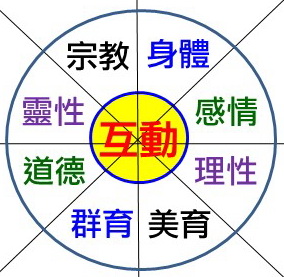 願 上 主 
祝 福 你 和 你 的 家 庭
你 的 工 作
幫助你戰勝新舊疫情和一切困難
化 危 為 機
天主愛你 主佑！